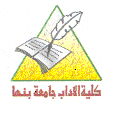 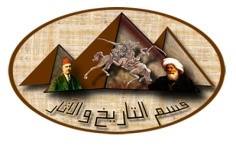 جامعة بنها كلية الآداب قسم التاريخ شعبة ت إسلامي
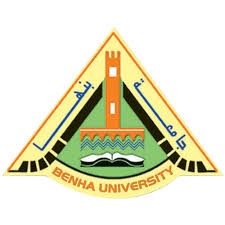 مقرر :  موضوع خاص في تاريخ إفريقيا والسودان   دكتوراه 
 د/ عفيفي محمود
الموضوع اكتب مقالا موضحا فيه الآتي كانم برنو
كانم برنو
فترة الاندماج بين كانم وبرنو
من خلال السيطرة على كلتا العاصمتين، أصبحت أسرة سايفوا أكثر قوة من أي وقت آخر. وقد تم دمج الدولتين، إلا أن السلطة السياسية بقيت في برنو. وقد وصلت الإمبراطورية الناشئة عن اندماج مملكتي كانم وبرنو إلى أوج مجدها أثناء فترة حكم رجل الدولة البارز الماي إدريس آلوما (1571–1603 تقريبًا).
تابع
ادريس آلوما
اشتهر إدريس آلوما بمهارته العسكرية وإصلاحاته الإدارية وورعه الديني كمسلم. وكان خصومه الرئيسيون هم الهوسا في الغرب والطوارق وتوبو إلى الشمال،
تابع
محتويات
1 الانفصال عن إمبراطورية كانم
2 فترات الحكم الأولى
3 فترة الاندماج بين كانم وبرنو 
3.1 إدريس آلوما
3.2 الخلفاء
4 الانحدار والانهيار 
4.1 جهاد الفولاني
4.2 محمد الكانمي
4.3 عصر ما بعد سايفوا